بسم الله الرحمن الرحيم
اليوم /الأحد
التاريخ/١٤٤٤/٤/٥
المادة/ المهارات الرقمية
أ/ صباح القحطاني
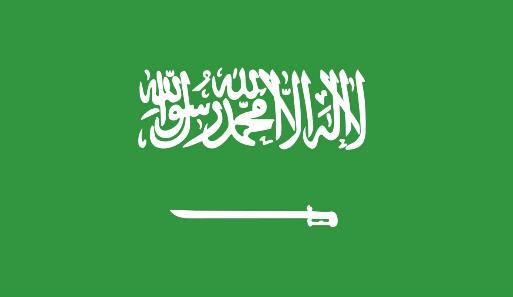 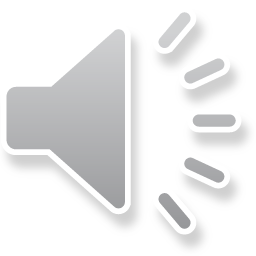 النشيد الوطني السعودي
الاستراتيجيات
جدول التعلم
العصف الذهني
الدقيقة الواحدة
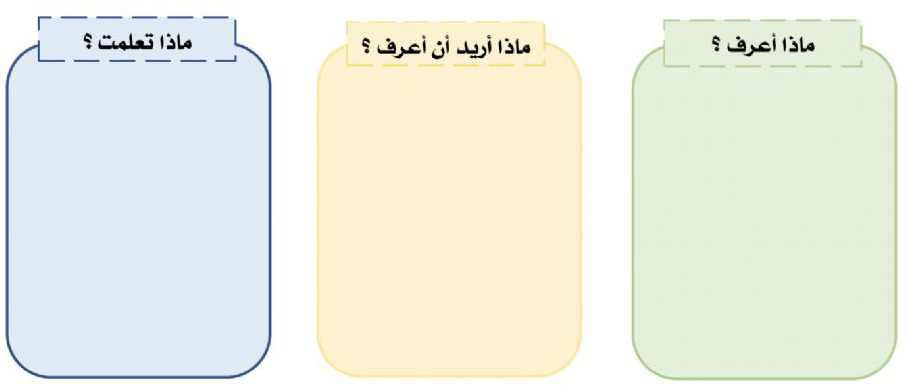 المعاملات الشرطية
كيفية تصميم برنامج 
الكائنات في سكراتش
الدرس
الثاني
المعاملات الشرطية
أهداف الدرس
٣
٢
١
تطبيق استخدام الشروط في بيئة سكراتش
التعرف على لبنة اربط
التعرف على لبنات اسأل وأجب
٦
٥
٤
استخدام المعاملات الشرطية في بيئة سكراتش
إنشاء برنامج نصي باستخدام المعاملات الشرطية
تطبيق كيفية إجراء محادثة مع الكائن
لبنات أسال وأجب
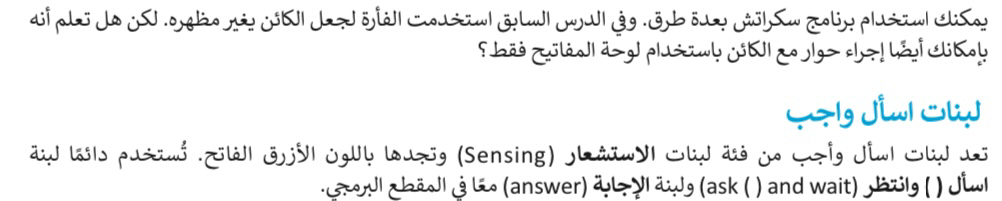 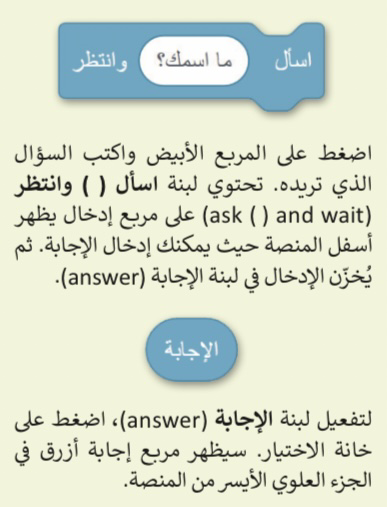 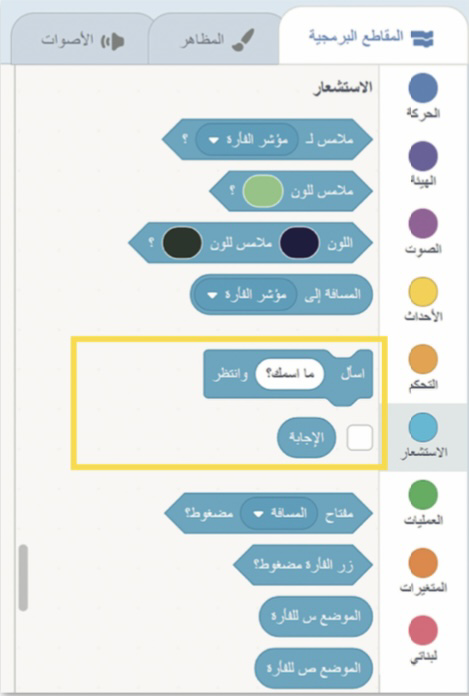 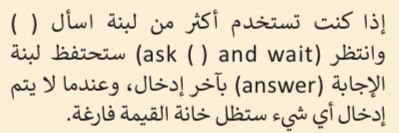 لبنة اربط
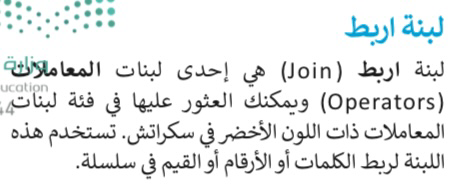 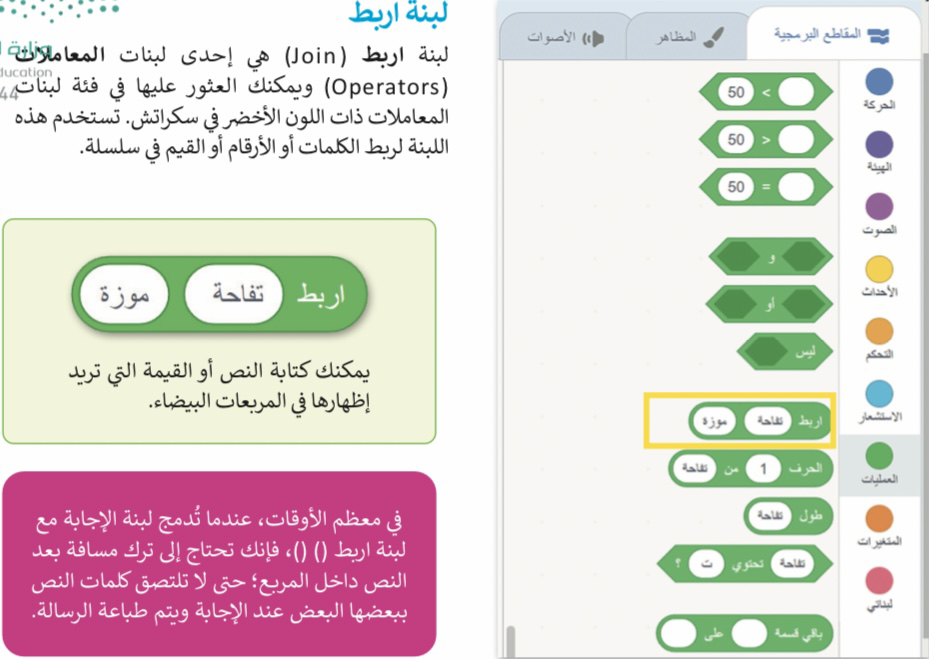 إجراء محادثة مع الكائن
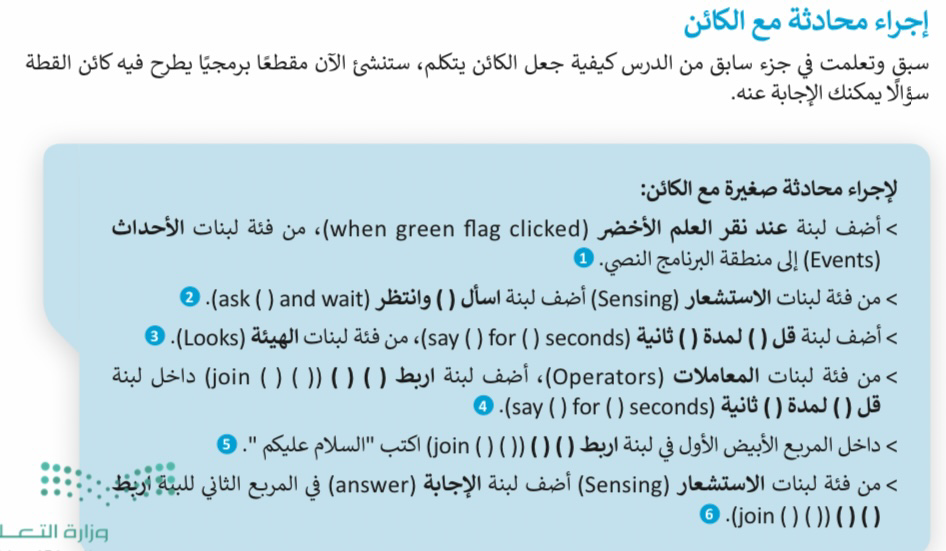 الشروط المعاملات الشرطية في سكراتش
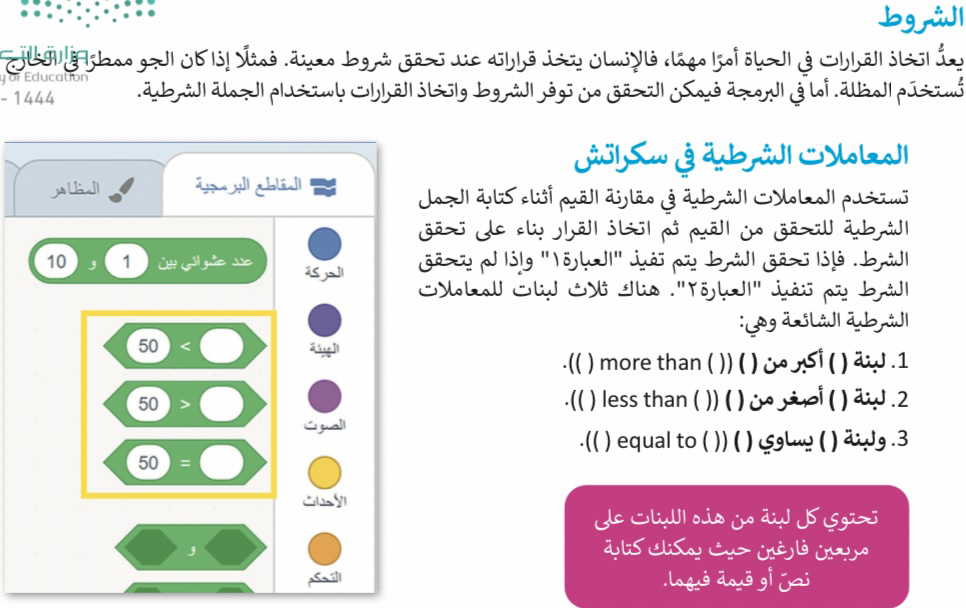 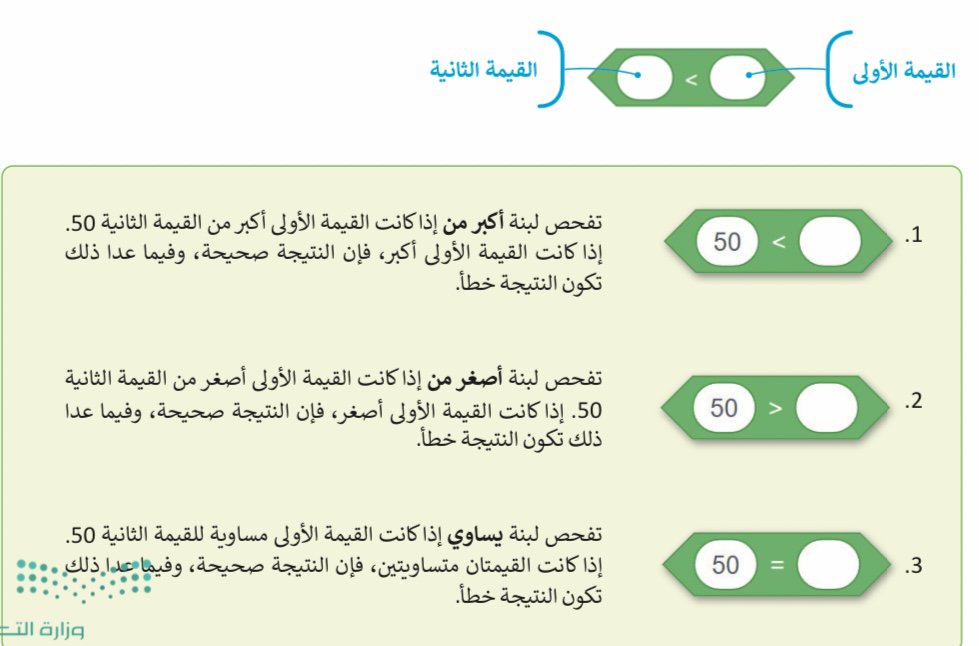 كيفية عمل لبنة إذا() ثم ( then ()if الشرطية
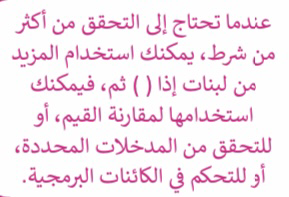 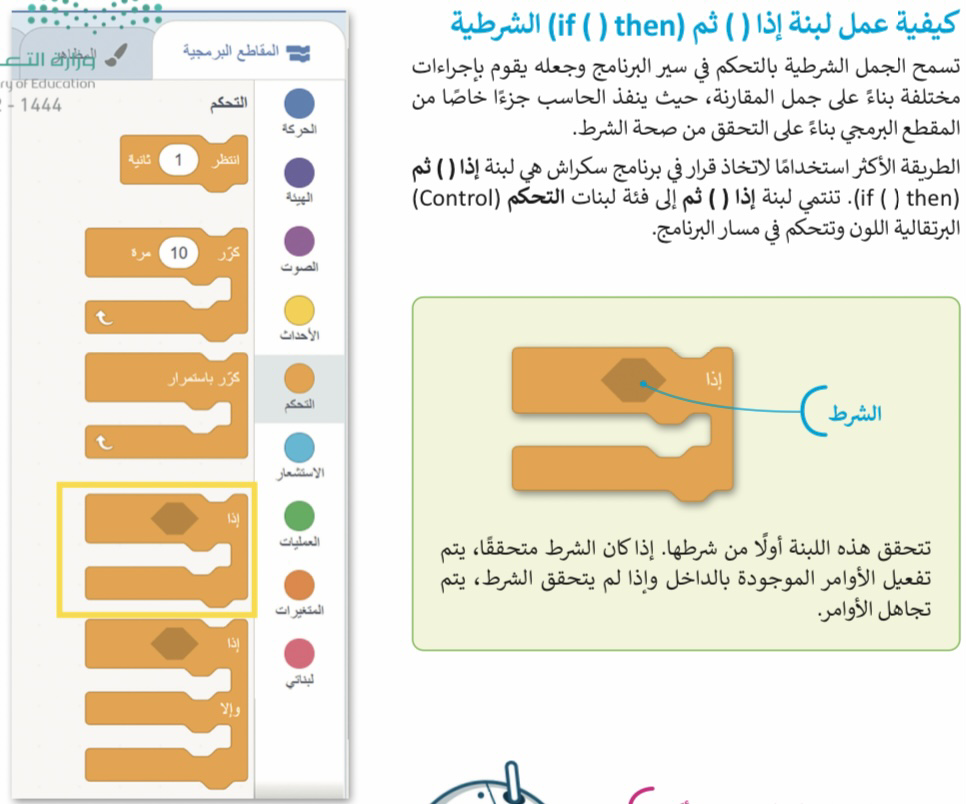 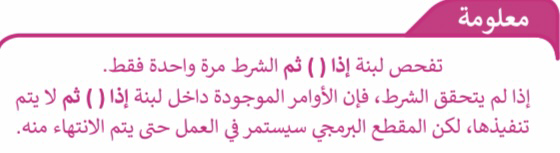 جرب بنفسك
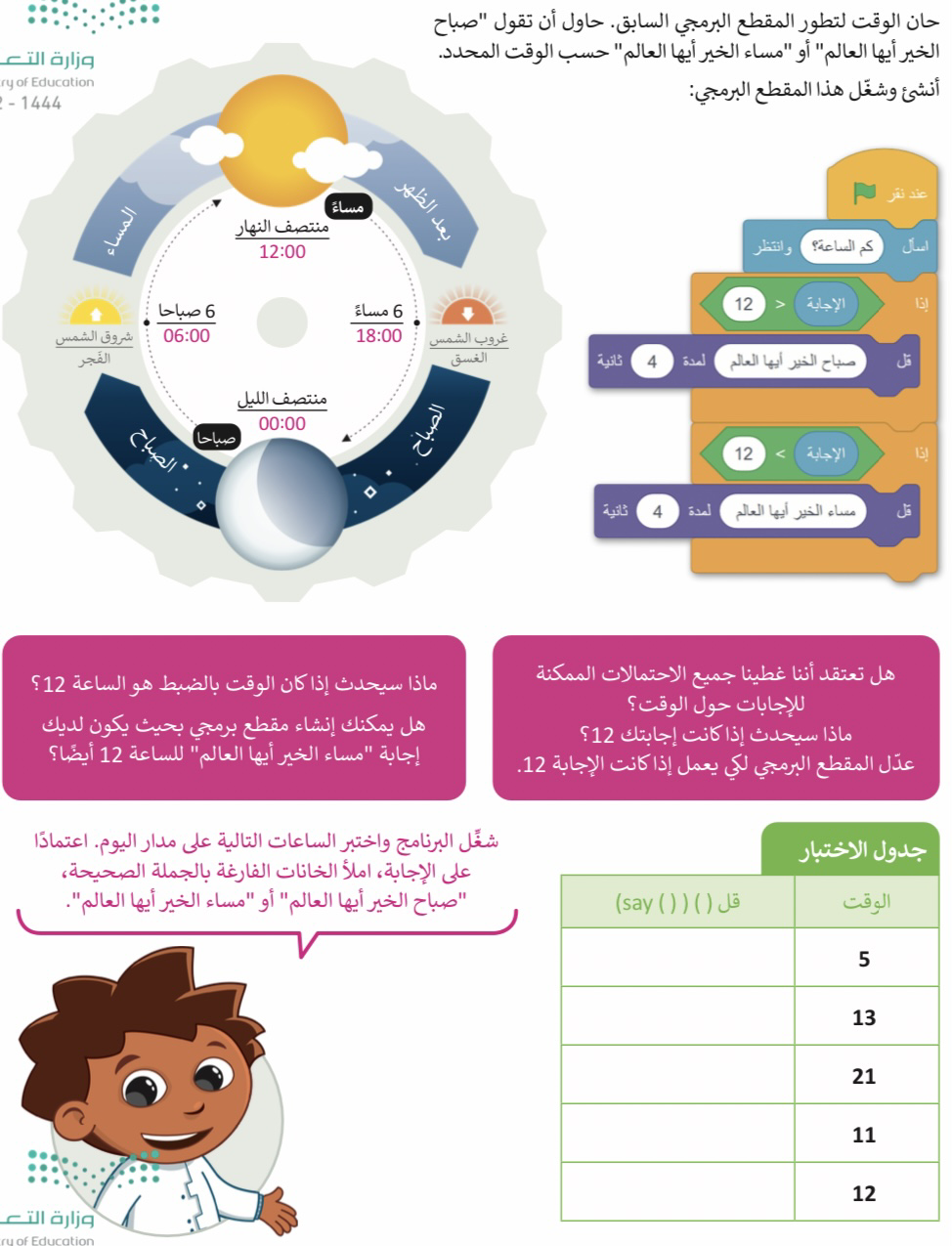 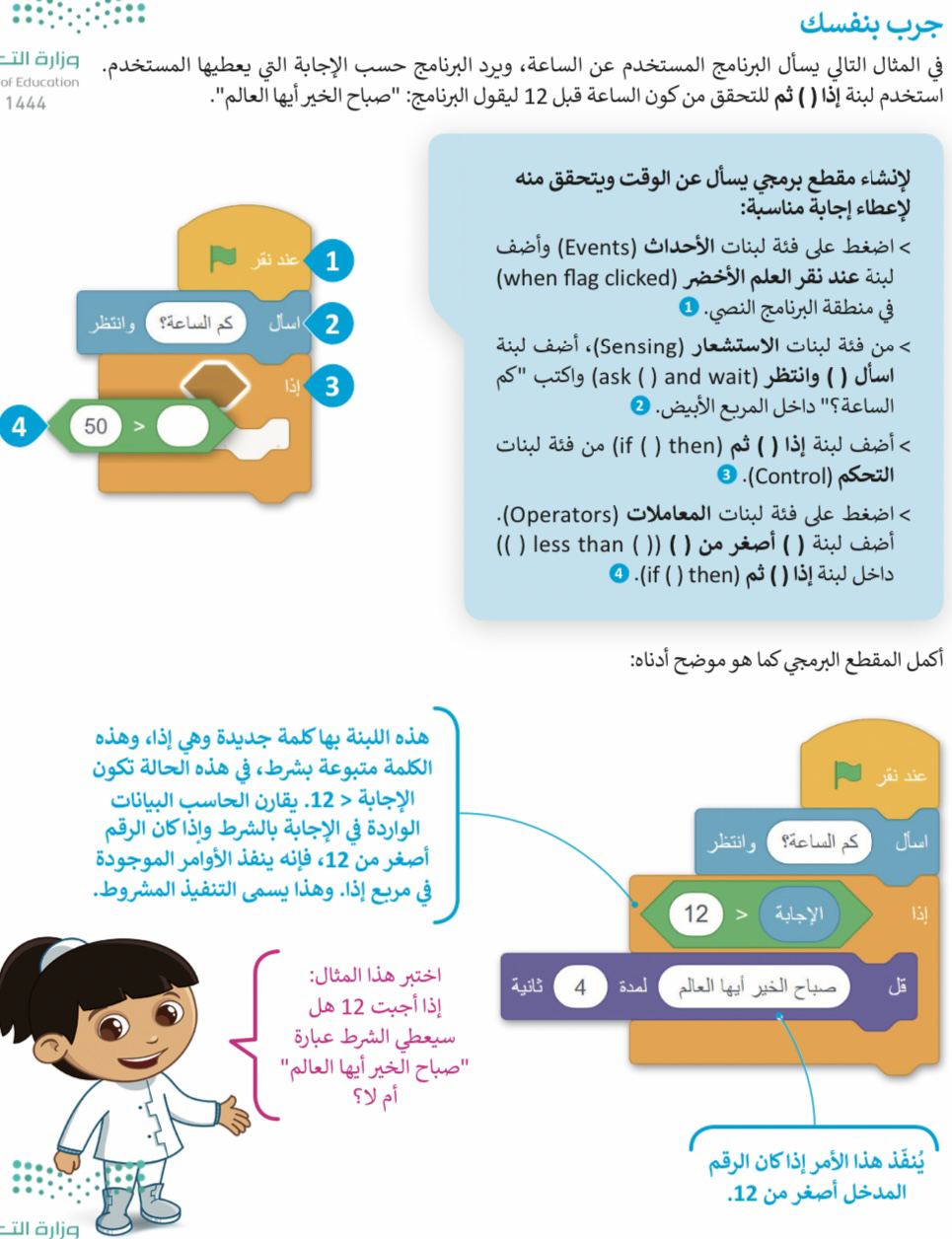 التدريبات والتطبيق العملي فلنطبق معاً
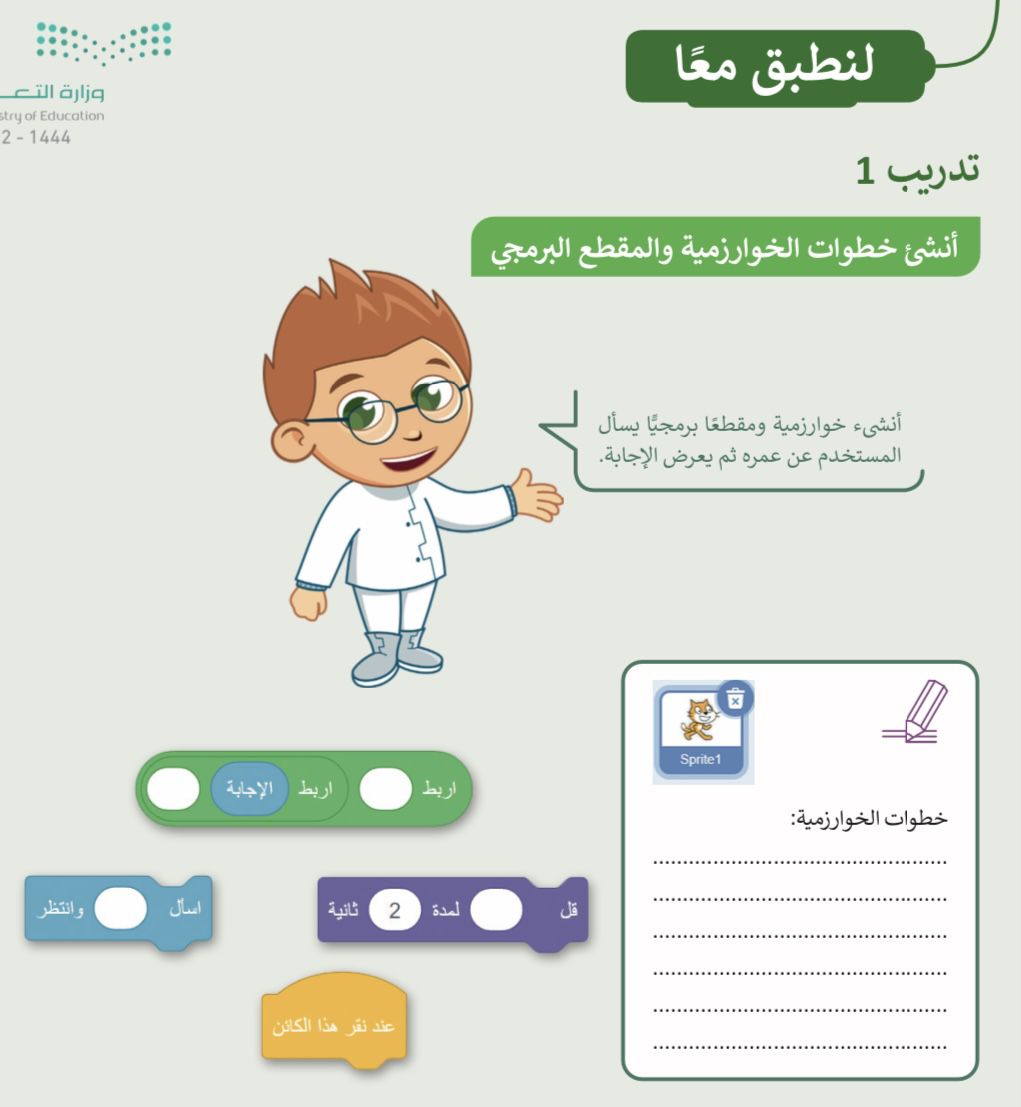 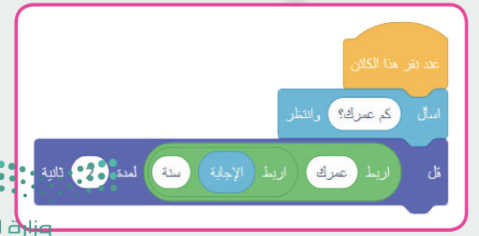 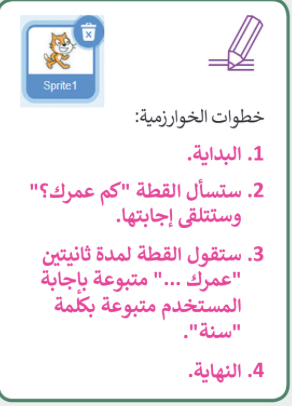 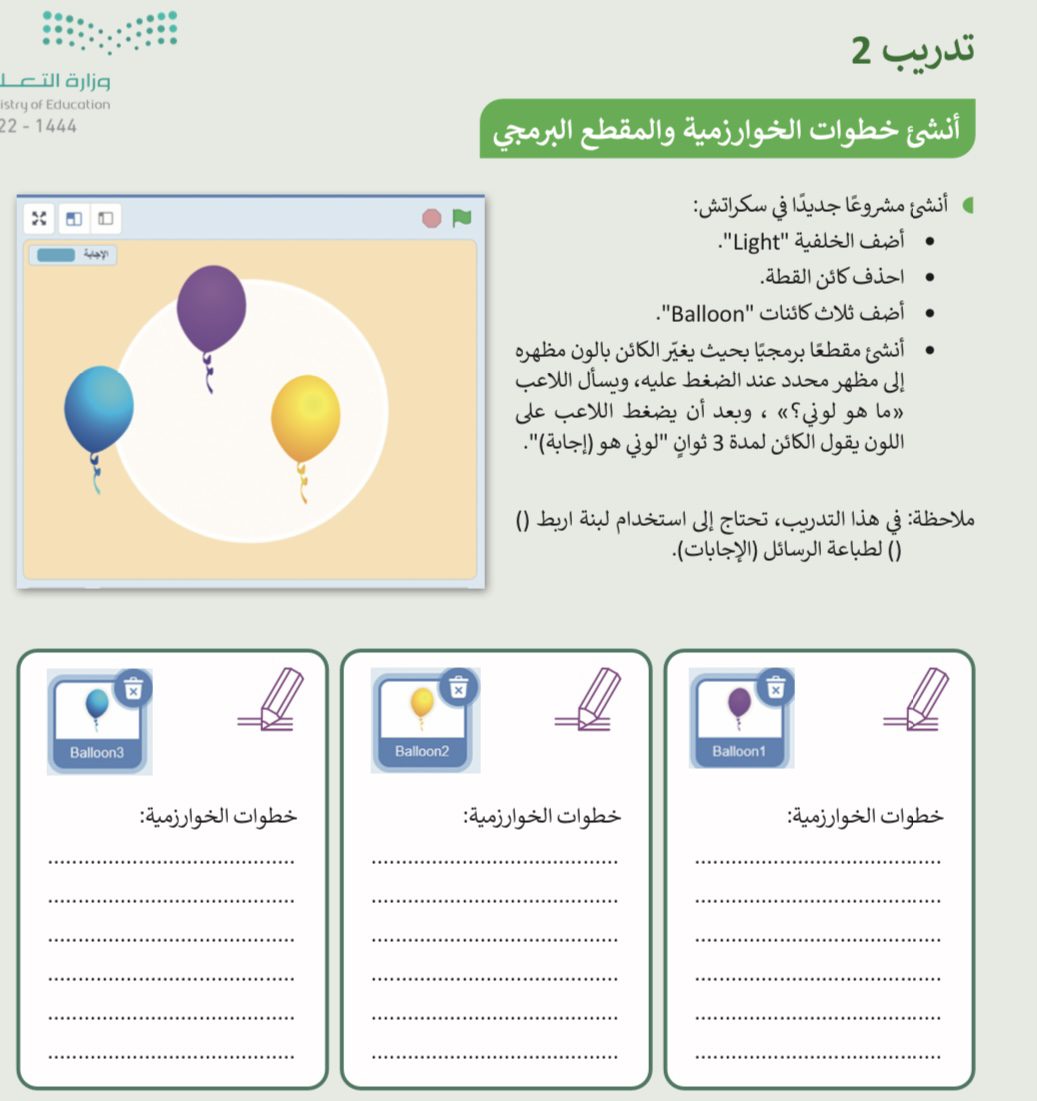 تطبيق عملي
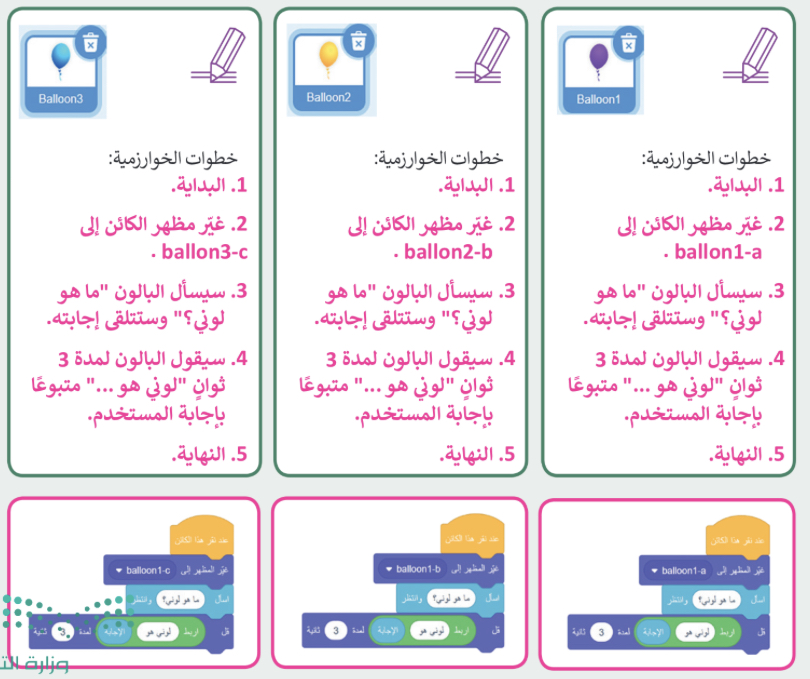 جميلتي لاتنسي الواجب في منصة مدرستي تدريب (٣) صفحة(١٢٨)
Thank you!
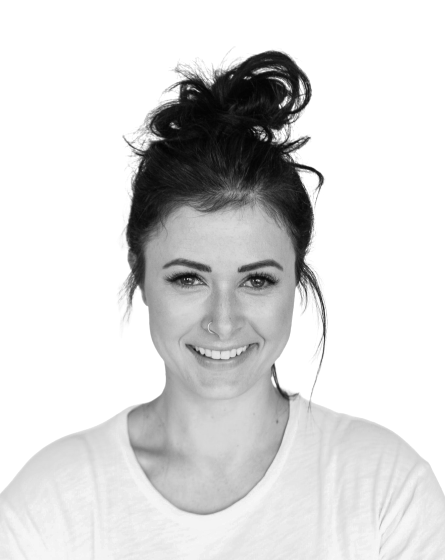 https://t.me/maharat_raqmia_sabah
Editable Icons
32